Saying what I and others have
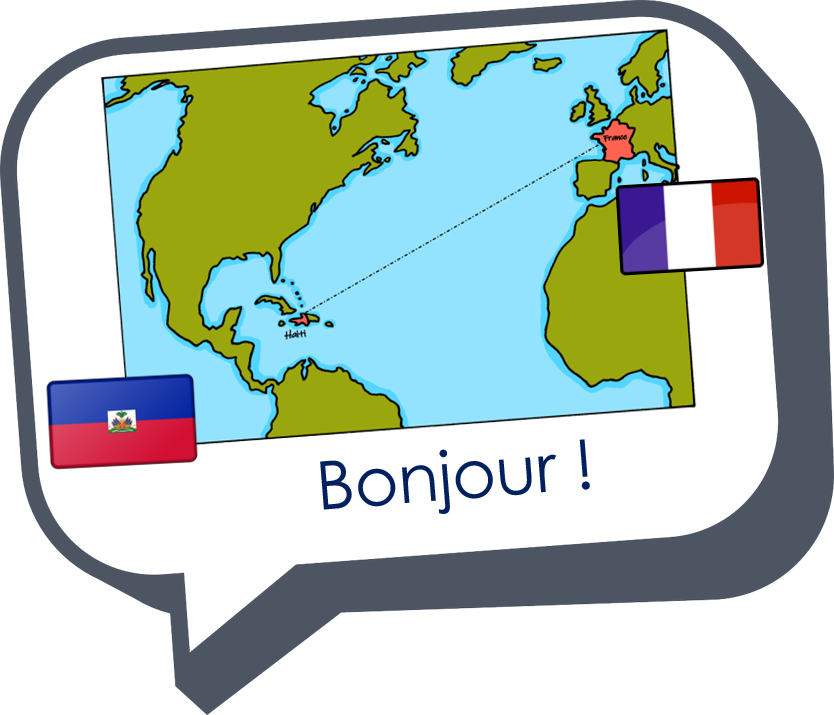 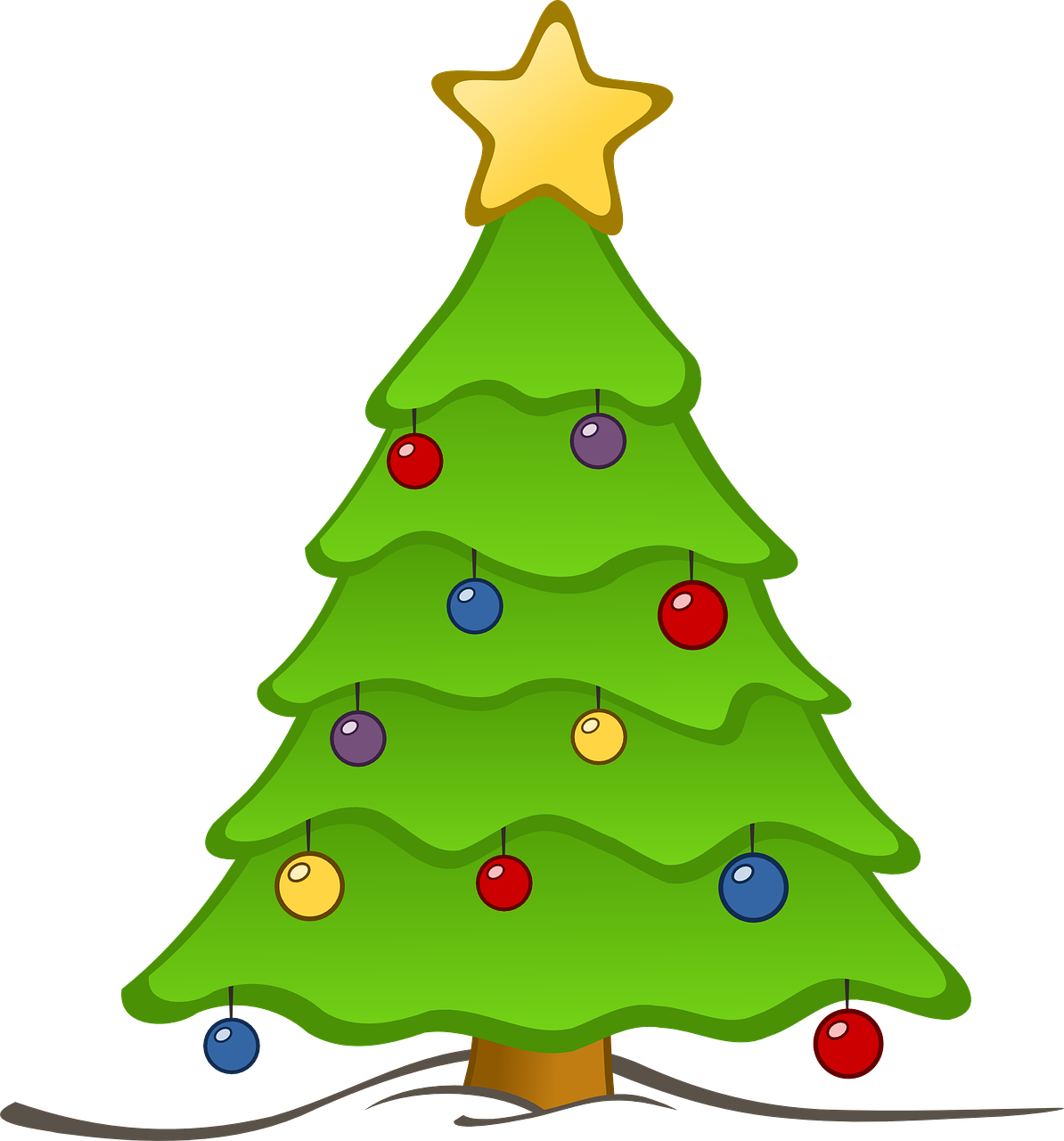 jaune
Follow ups 1-5
Term 1 Week 12
[Speaker Notes: Artwork by Steve Clarke. Pronoun pictures from NCELP (www.ncelp.org). All additional pictures selected from Pixabay and are available under a Creative Commons license, no attribution required.

Phonics: [u] [ou] tu [112] salut ! [2205] amusant [4695] utiliser [345] nous [31] bonjour ! [1972] douze [1664] jouer [219] jour [78]
Vocabulary:  chaque [151] jour [78]  revisit days of the week
Revisit 1: avoir [8] j’ai, il a, elle a, quoi [297]  chat [3138] crayon [>5000]  dessin [2624] message [792] 
Revisit 2: bien [47] mal [277] Oui [284] Non [75] Au revoir [n/a] Ça va ? [54/53] 
Londsale, D., & Le Bras, Y.  (2009). A Frequency Dictionary of French: Core vocabulary for learners London: Routledge.

The frequency rankings for words that occur in this PowerPoint which have been previously introduced in these resources are given in the SOW and in the resources that first introduced and formally re-visited those words. 
For any other words that occur incidentally in this PowerPoint, frequency rankings will be provided in the notes field wherever possible.]
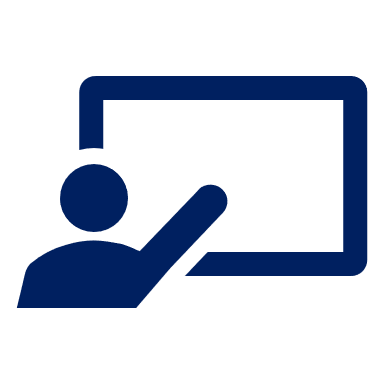 Follow up 1:
. Écoute les noms des animaux. C’est [ien] ou [(a)in]?
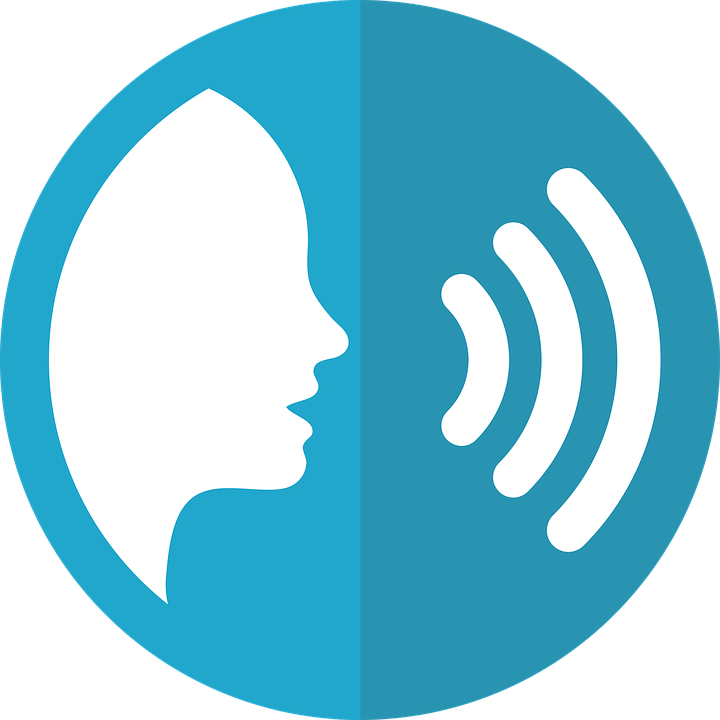 A. Écoute et écris. [ou] ou [au] ?
B. Say these words one after the other as quickly as you can. Your partner will check.
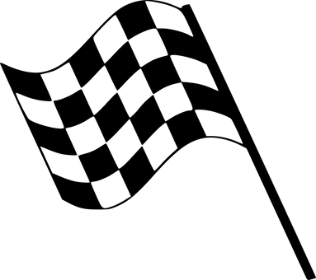 3
4
2
1
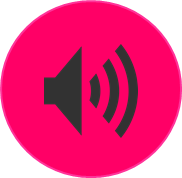 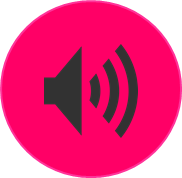 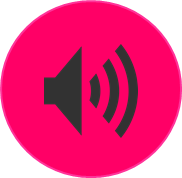 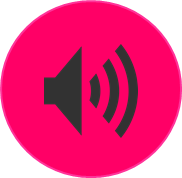 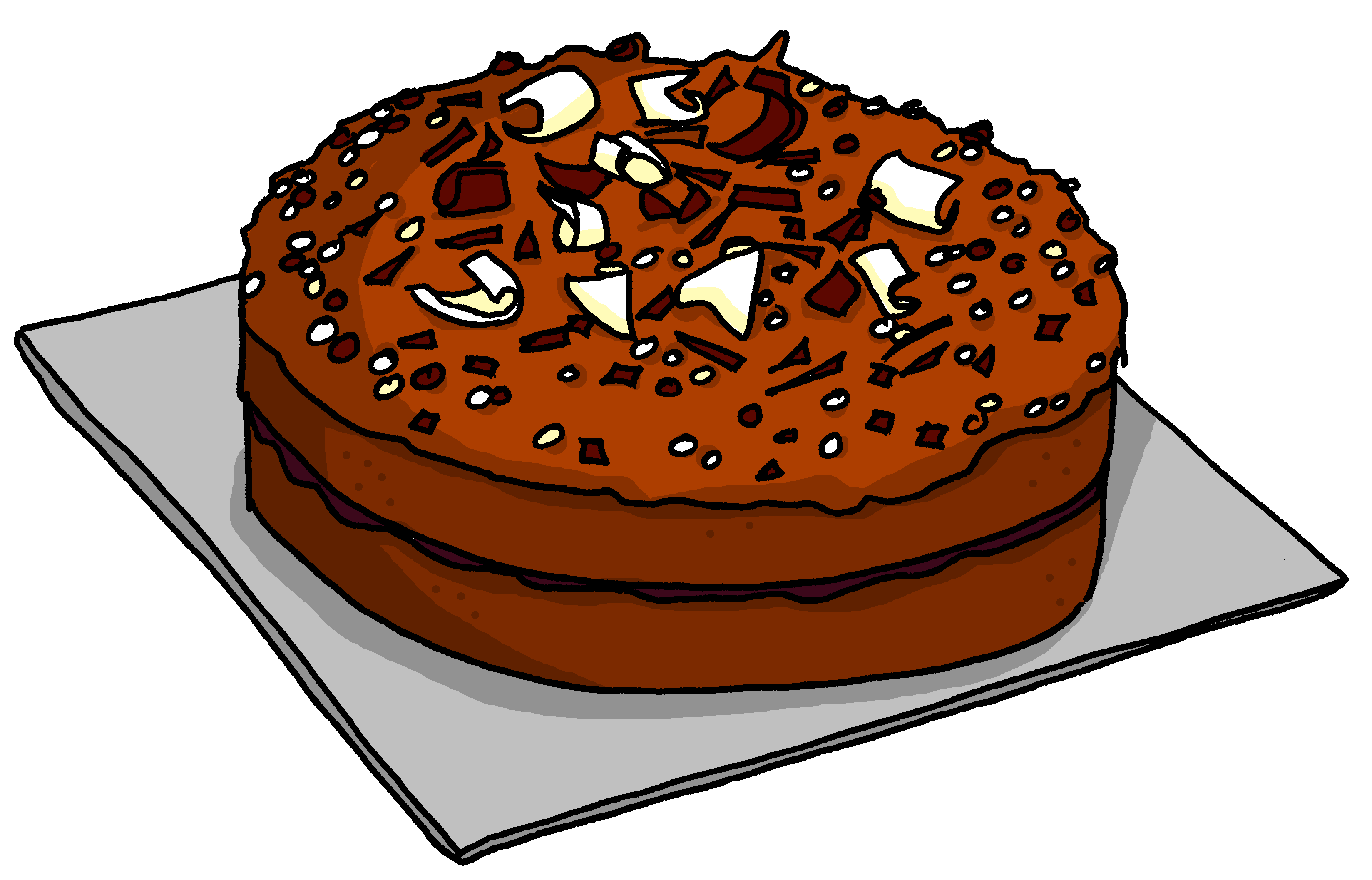 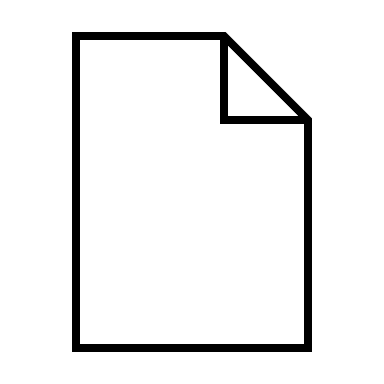 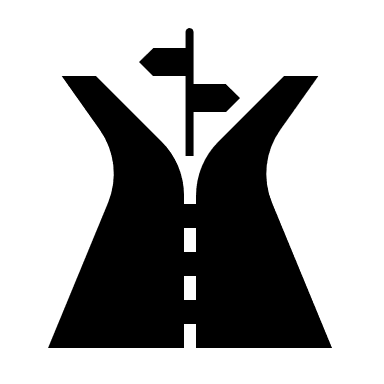 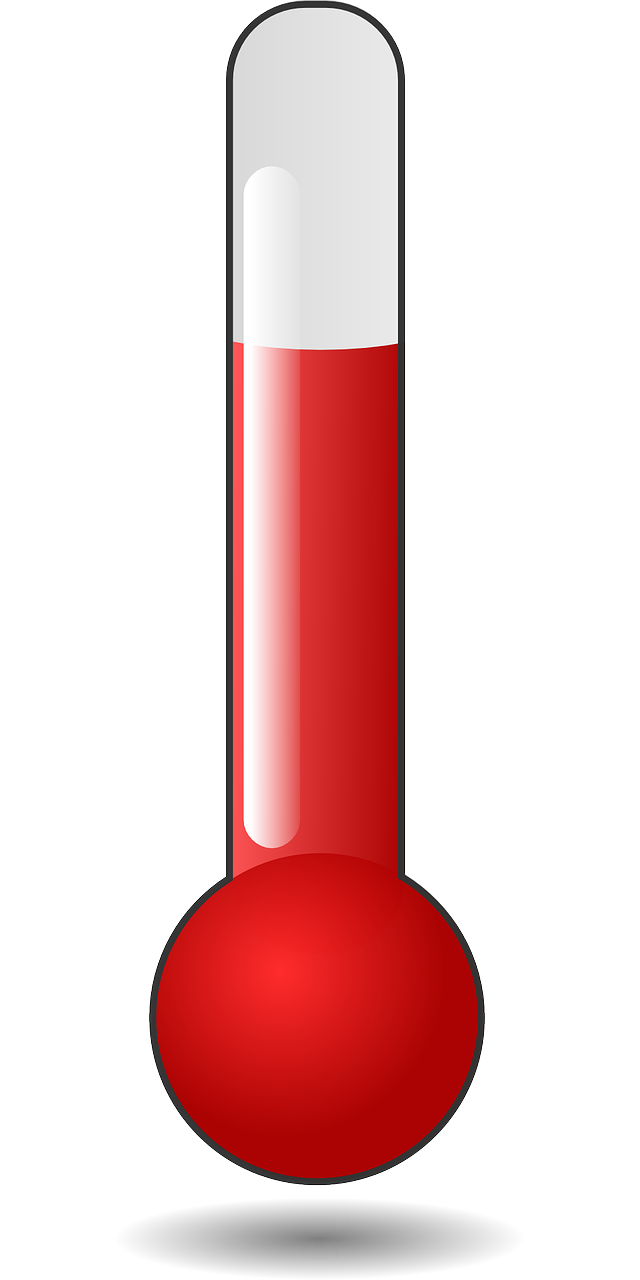 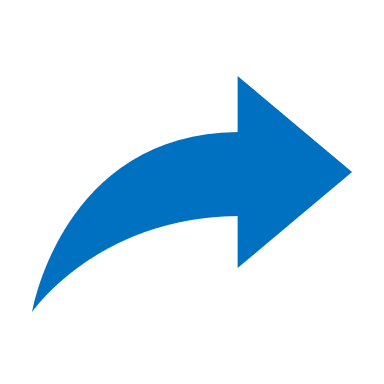 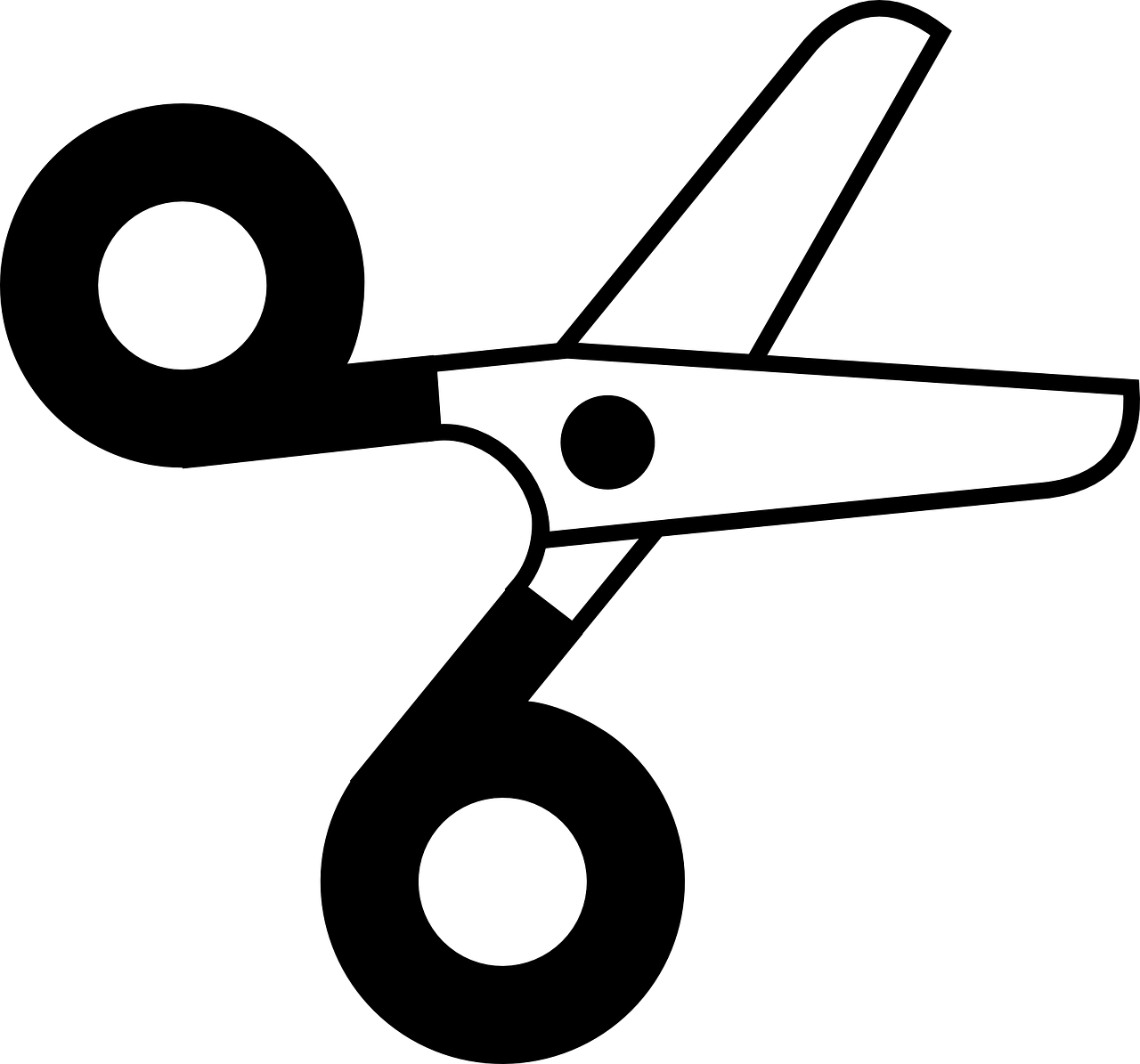 g â t e a u
c o u p e r
c h a u d
_ _
t o u r n e r
_ _
_ _
_ _
8
5
6
7
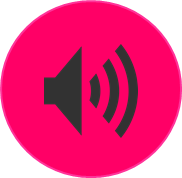 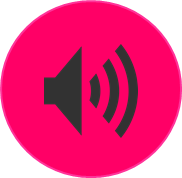 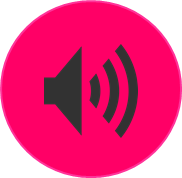 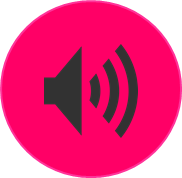 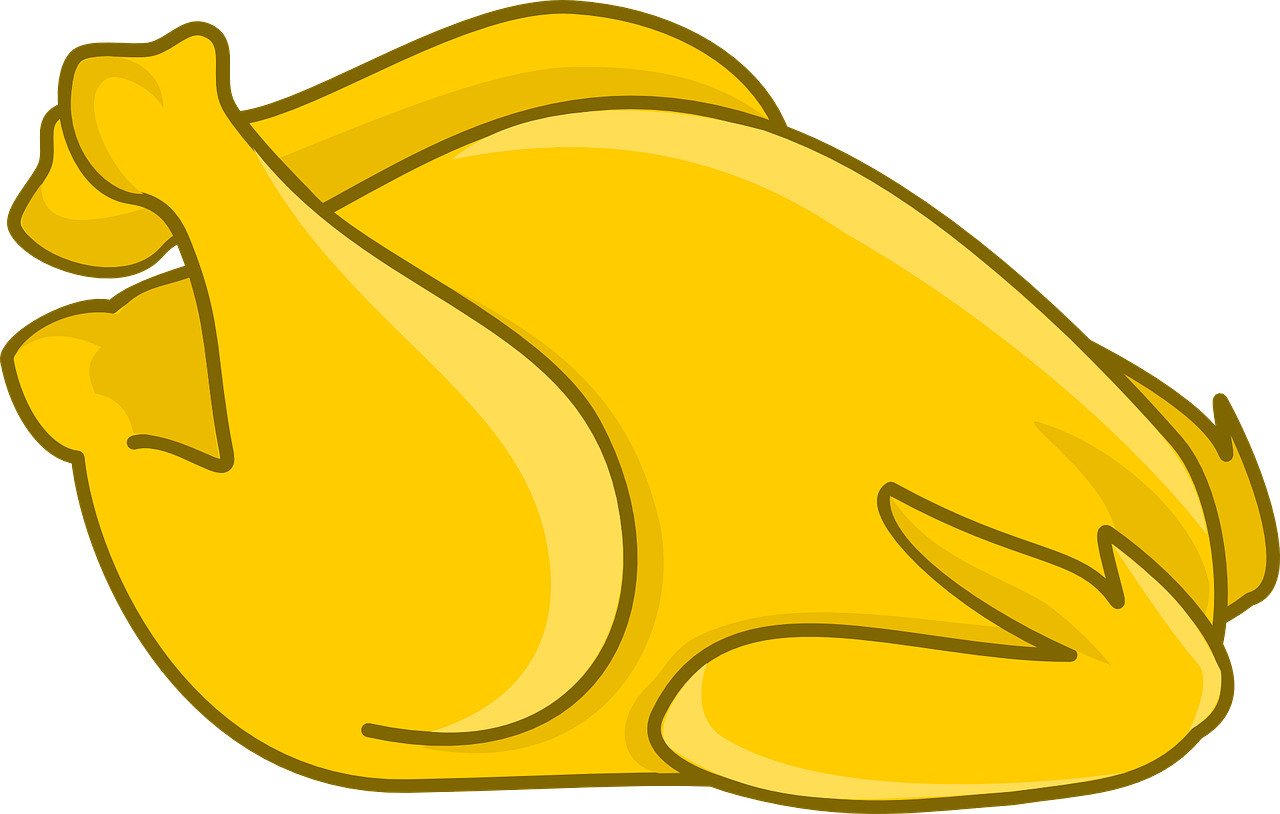 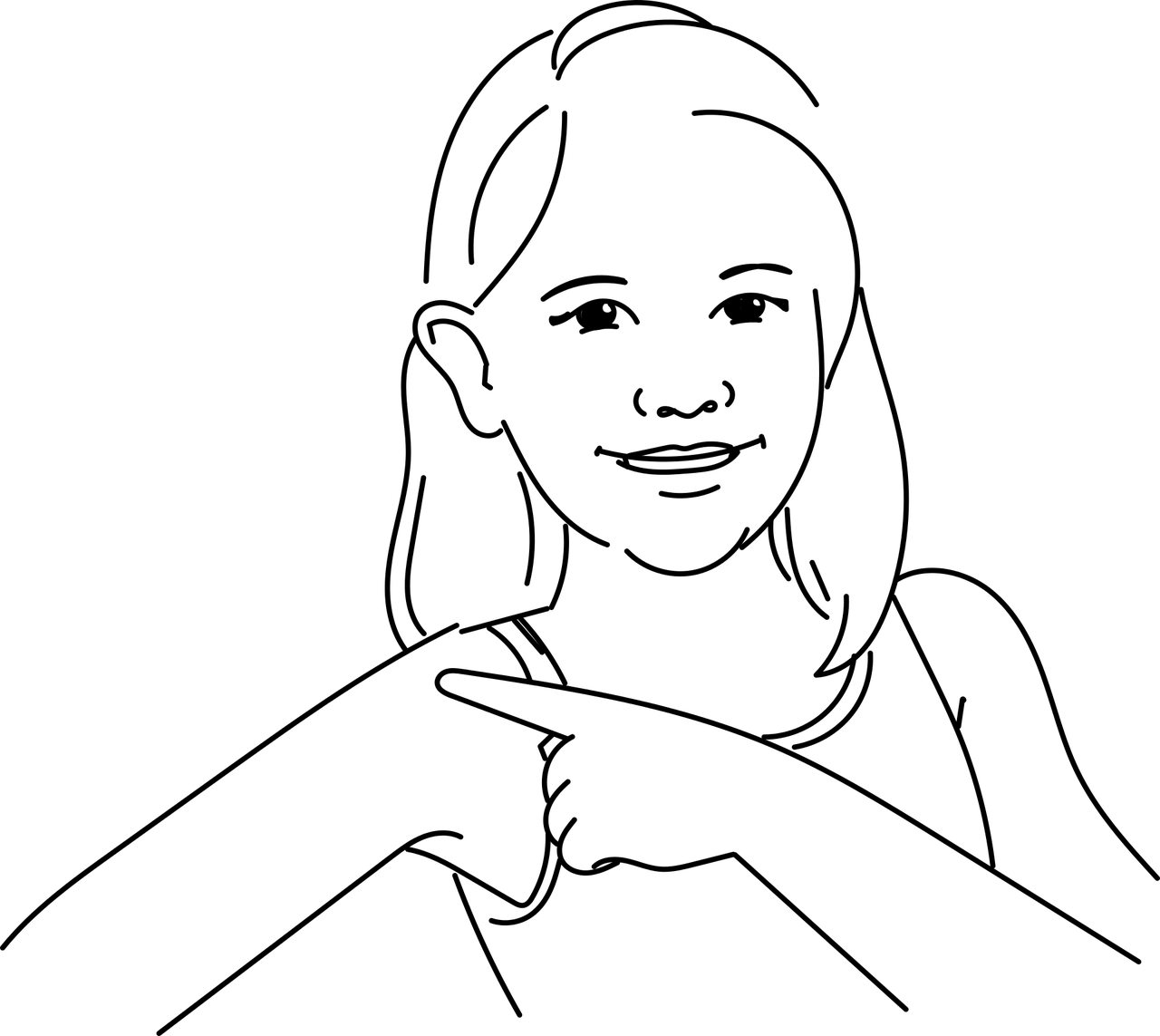 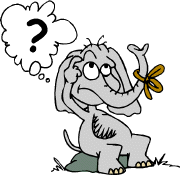 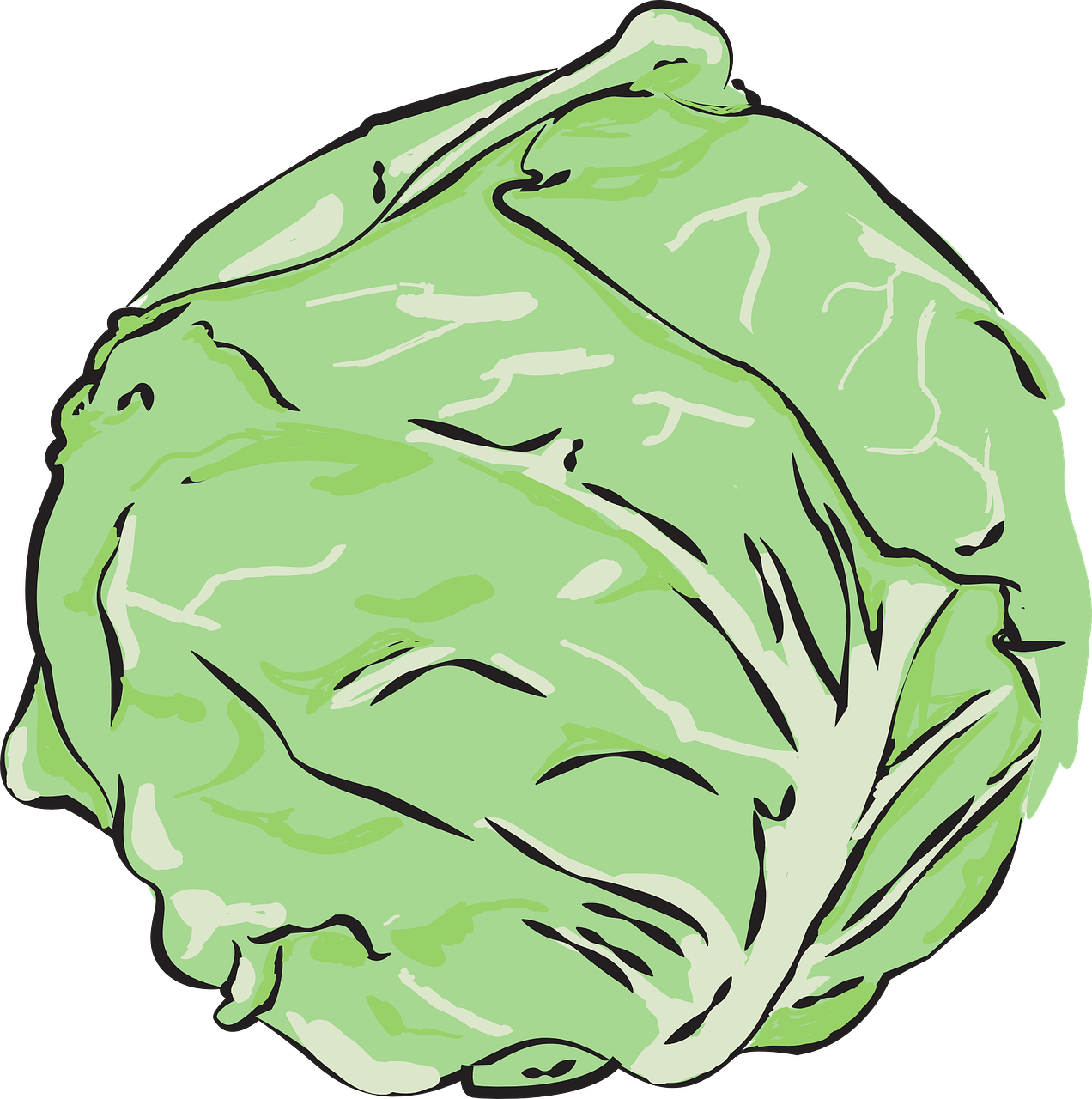 p o u l e t
c h o u
é p a u l e
_ _
o u b l i e r
_ _
_ _
_ _
12
9
10
11
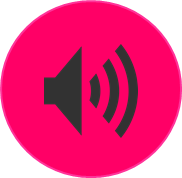 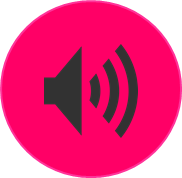 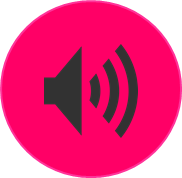 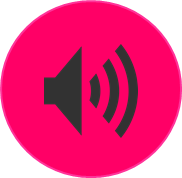 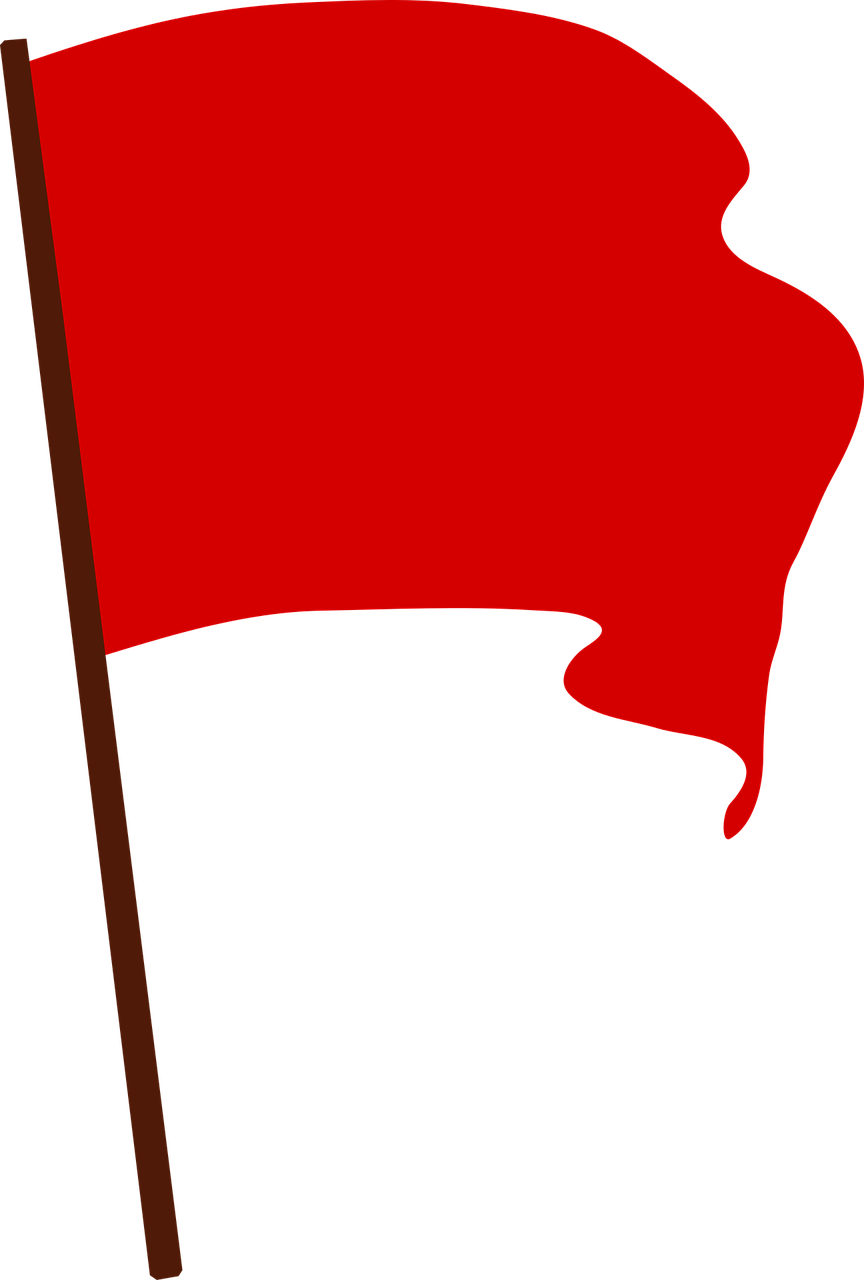 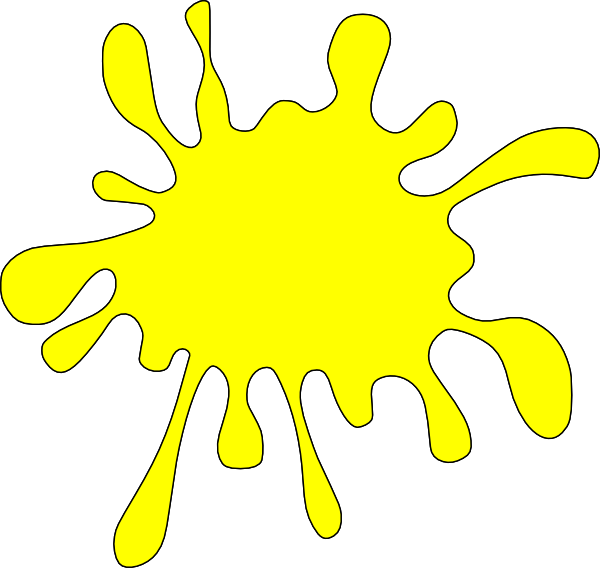 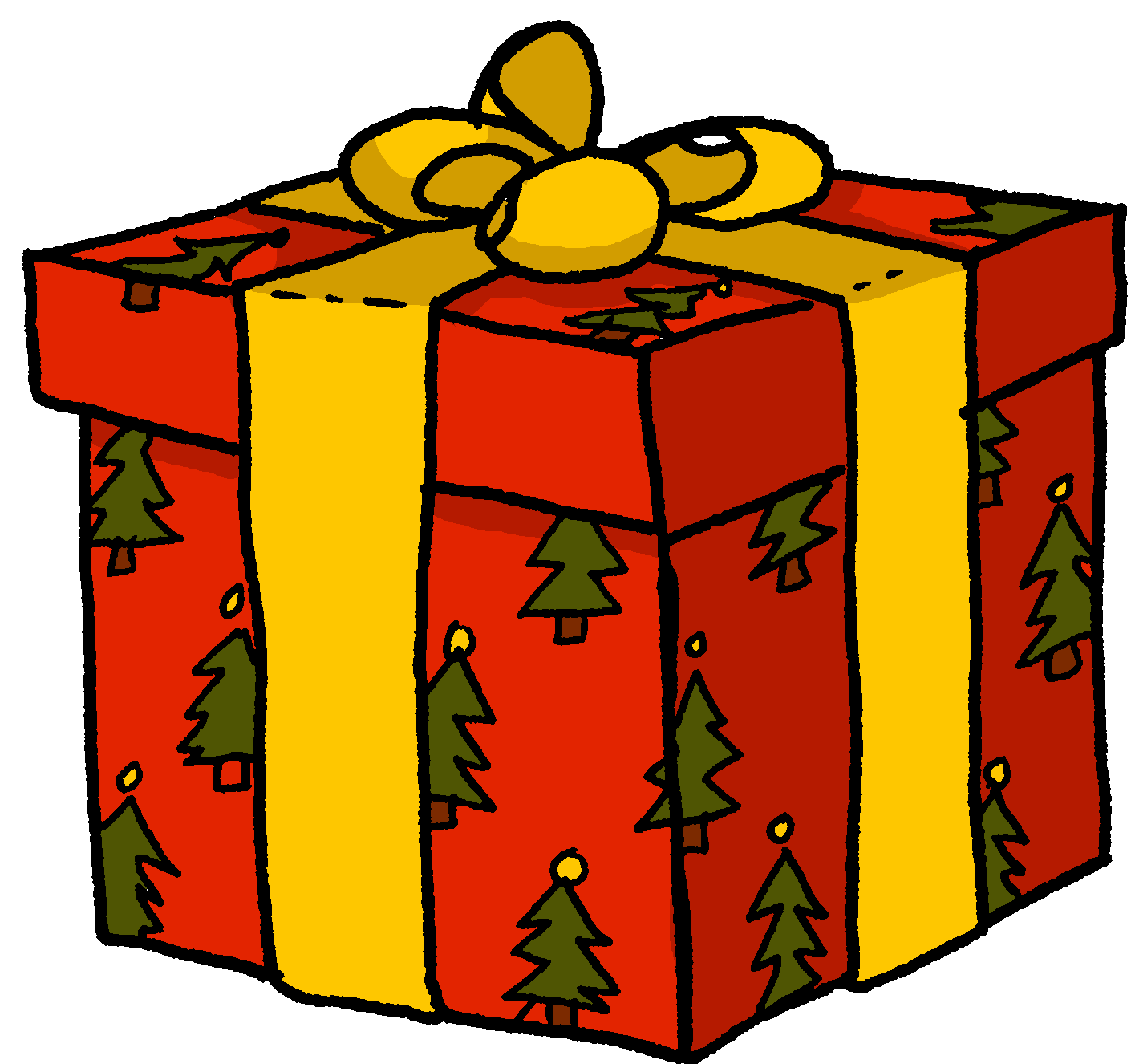 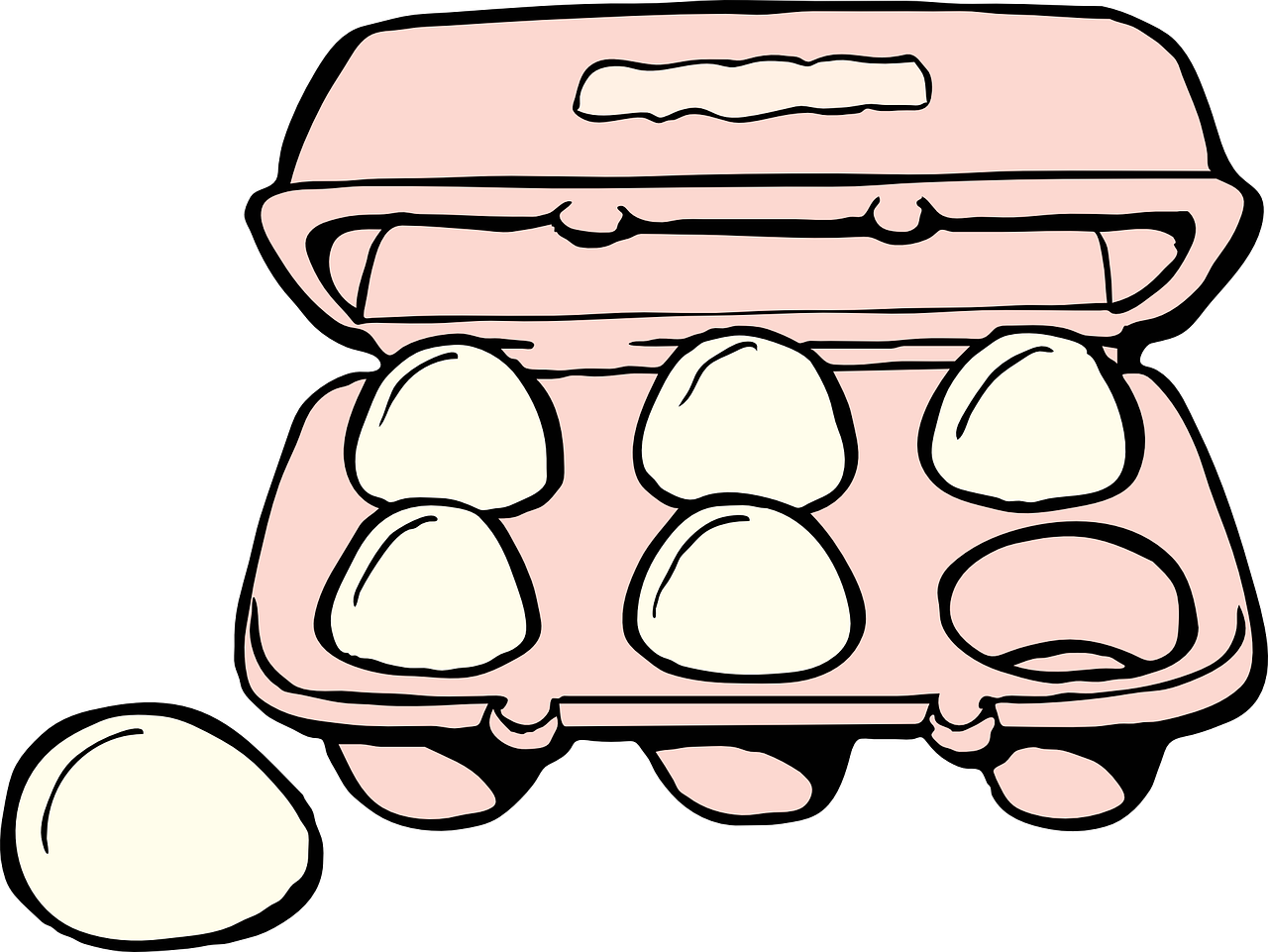 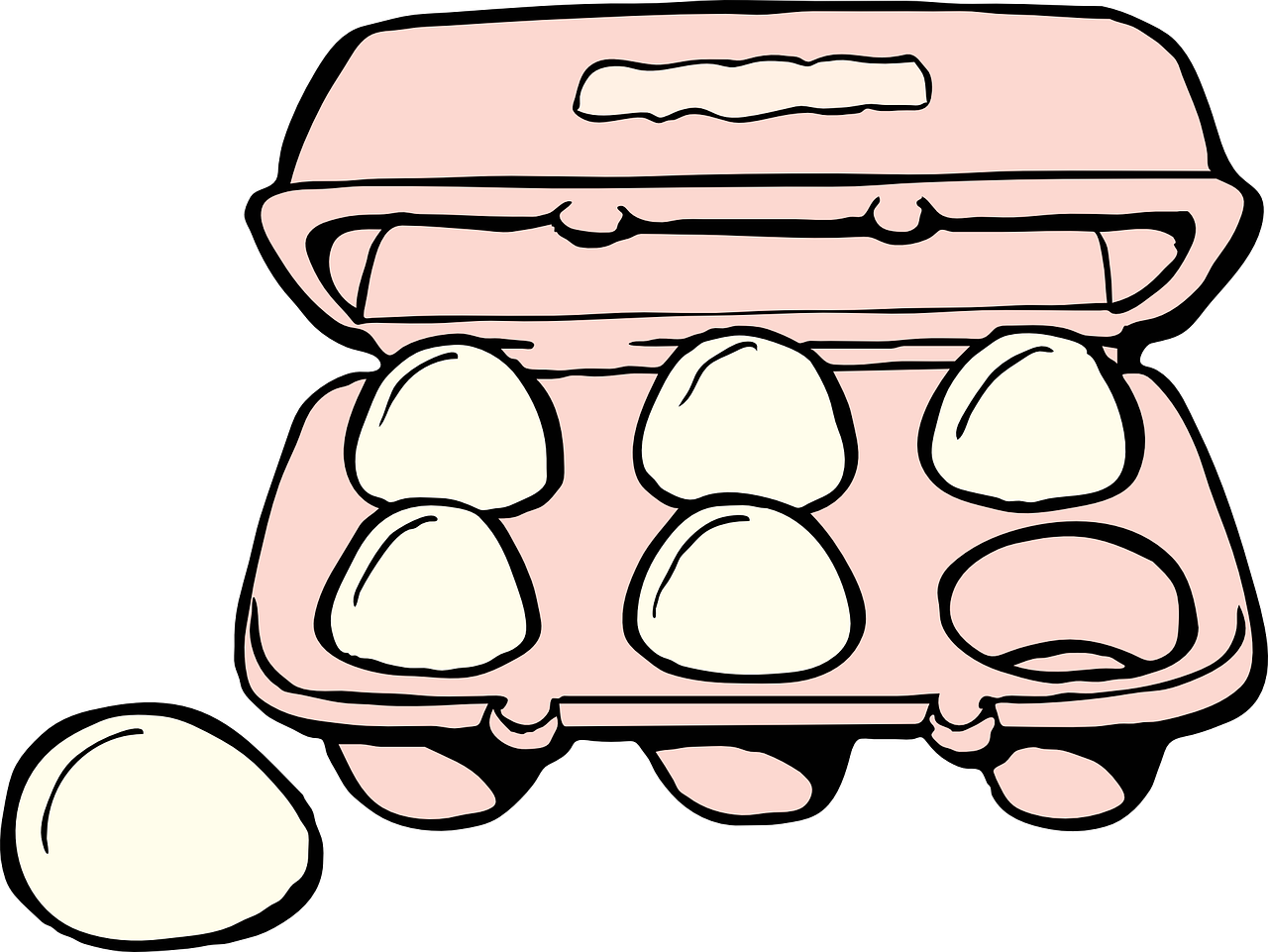 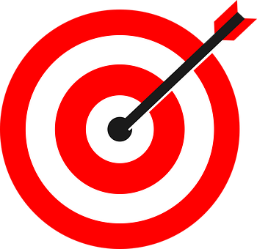 c a d e a u
d o u z a i n e
d r a p e a u
_ _
j a u n e
_ _
_ _
_ _
[Speaker Notes: Timing: 5 minutes

Aim: to practise aural recognition of this week’s SSC [au] and differentiate it from [ou].

Procedure:
Click to listen. Pupils write 1-12 and [au] or [ou] for each word.
Click to reveal the missing letters.
Click to bring up the instruction for Part B.
Pupils pronounce all of the words.
Teacher circulates to listen and support, as needed.

Transcript Part A:[1] gâteau[2] couper[3] chaud[4] tourner[5] chou[6] épaule
[7] oublier[8] poulet
[9] cadeau
[10] drapeau
[11] douzaine
[12] jaune]
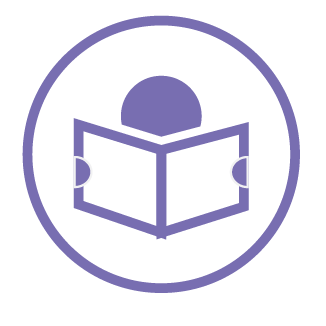 Eugénie range* sa chambre. Elle écrit une liste.
Follow up 2:
Elle a un petit accident avec un chocolat chaud !
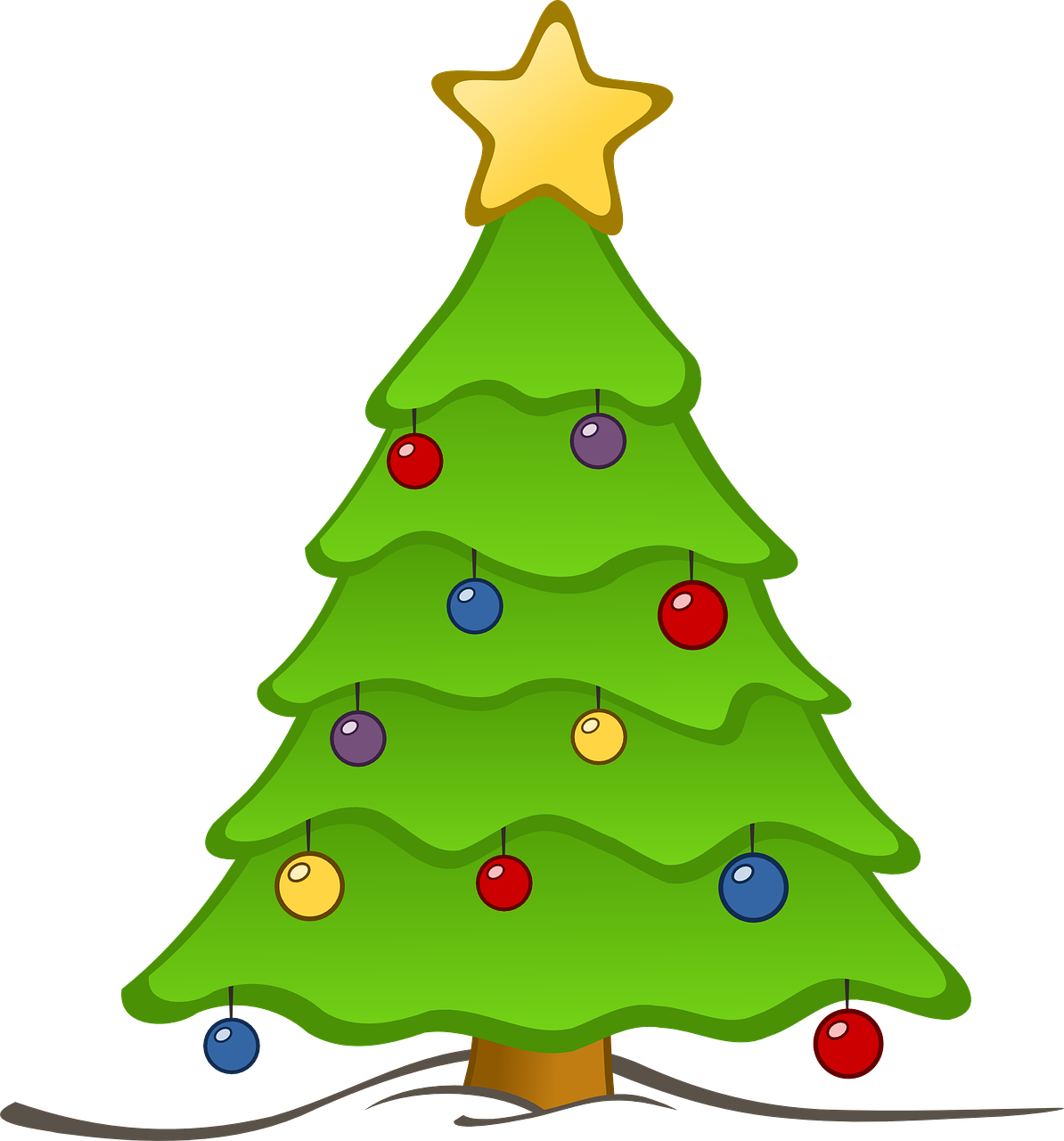 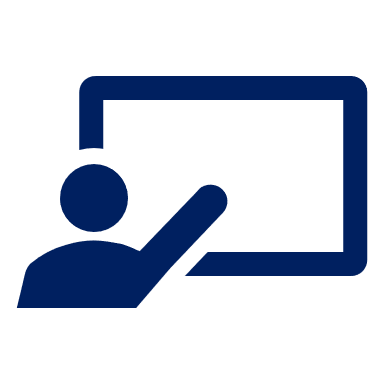 . Écoute les noms des animaux. C’est [ien] ou [(a)in]?
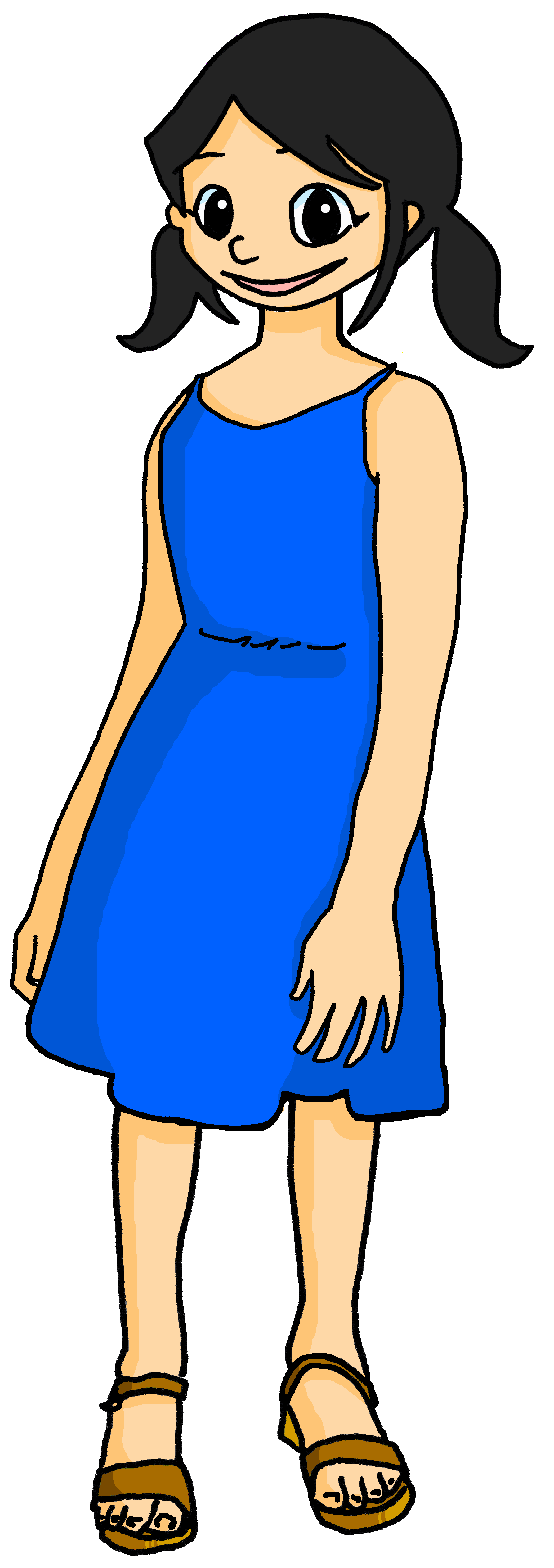 Lis la liste. C’est ‘I have’ (Eugénie) ou ‘she has’ (Léa) ?
lire
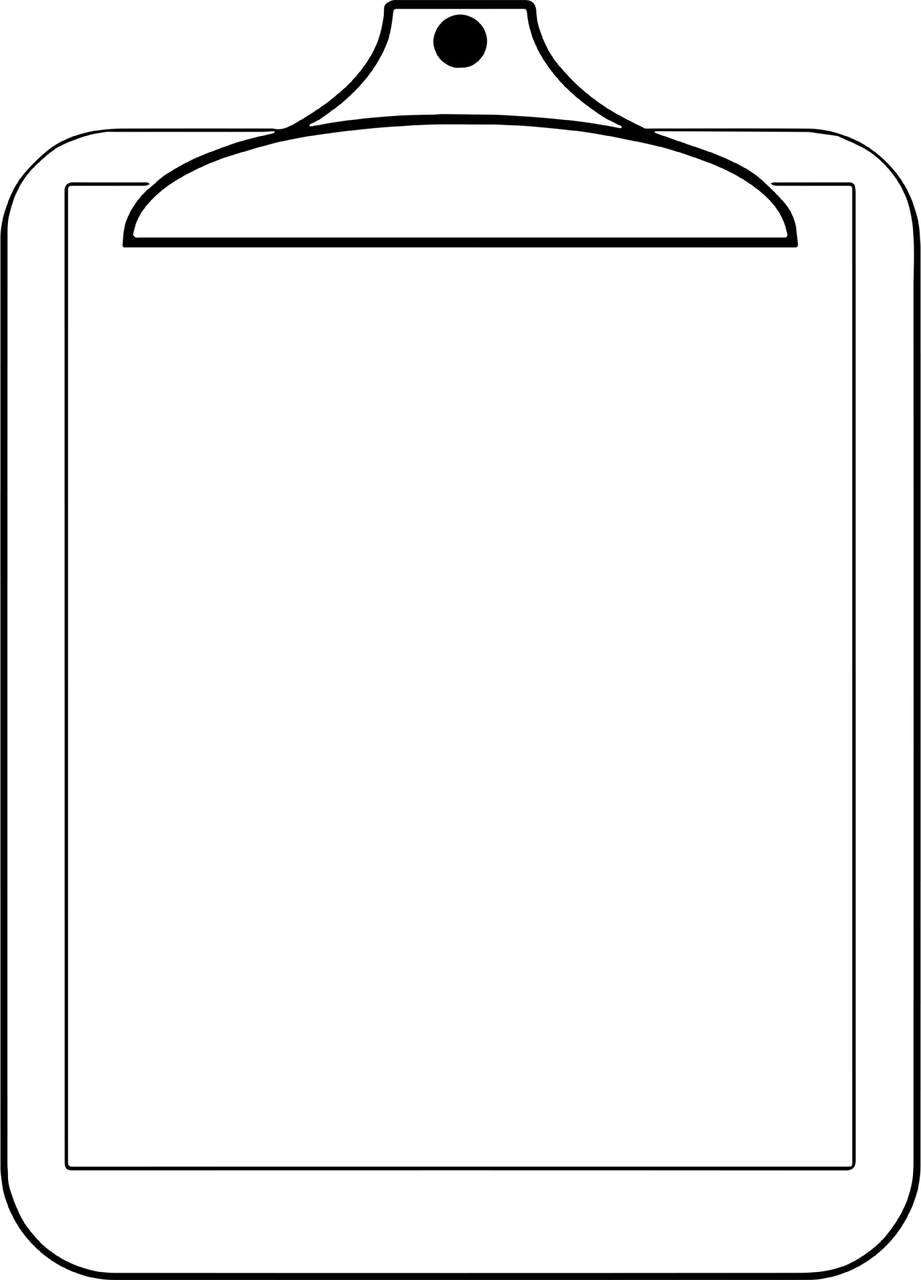 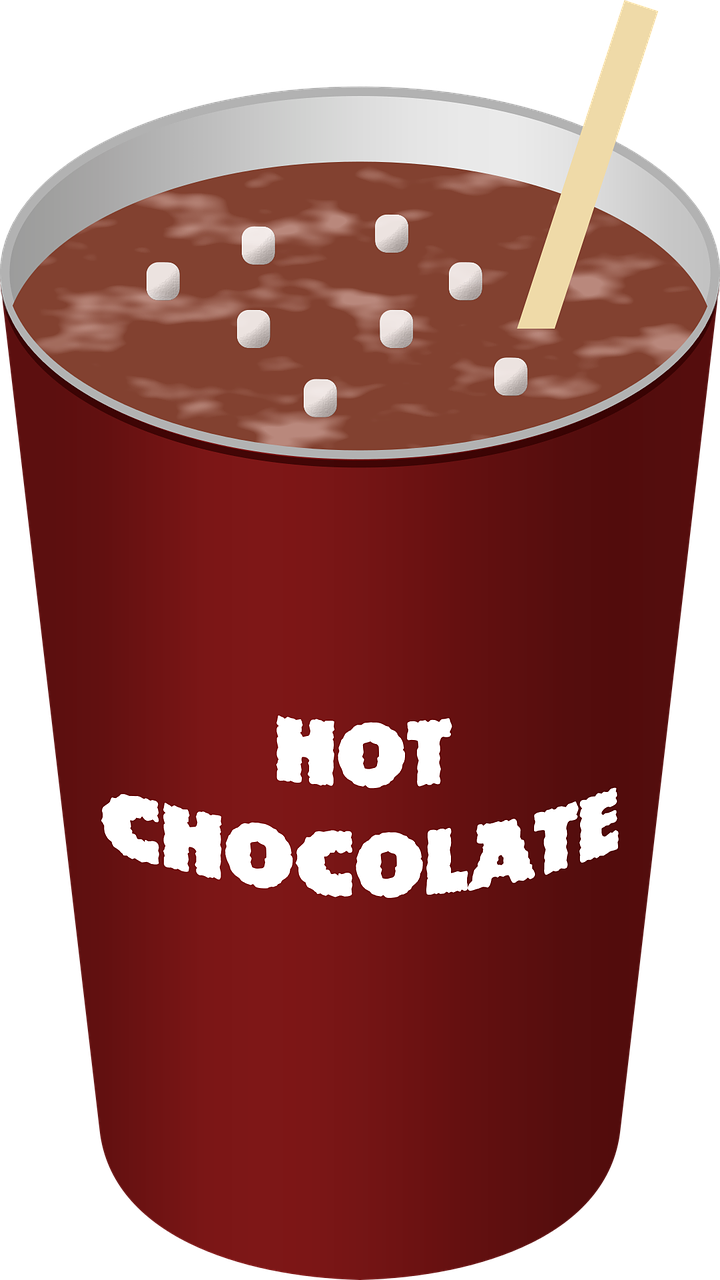 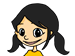 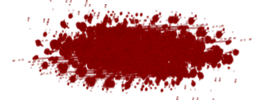 1
2
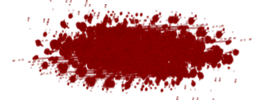 a bed
a desk
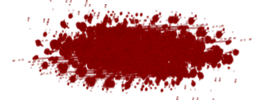 3
a chair
a cat
4
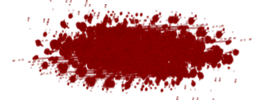 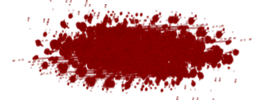 a poster
a pencil
5
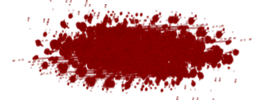 6
a drawing
7
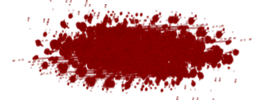 ranger – to tidy, put away
[Speaker Notes: Timing: 5 minutes 

Aim: to practise written comprehension of j’ai and elle a and previously taught nouns.

Procedure:1. Explain the scenario and the task: Eugénie has written a list of things she and her sister have in their rooms.  She thinks Léa has better things! She’s hoping she might get some things for Christmas, maybe.
2. Then she spills hot chocolate on her list!  Can pupils still tell who has what?  They write a list with ‘I have’ and ‘he has’ headings.
3. Click to remove the ‘spills’ and bring up the nouns.]
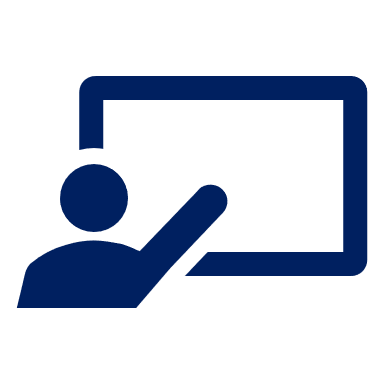 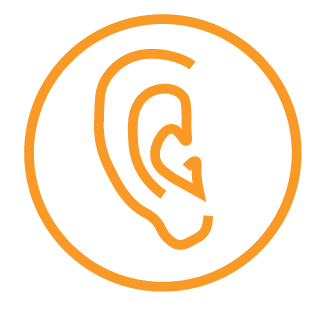 . Écoute les noms des animaux. C’est [ien] ou [(a)in]?
Écoute. Écris l’object en anglais sur la bonne liste*.
Follow up 3:
6
5
4
3
2
1
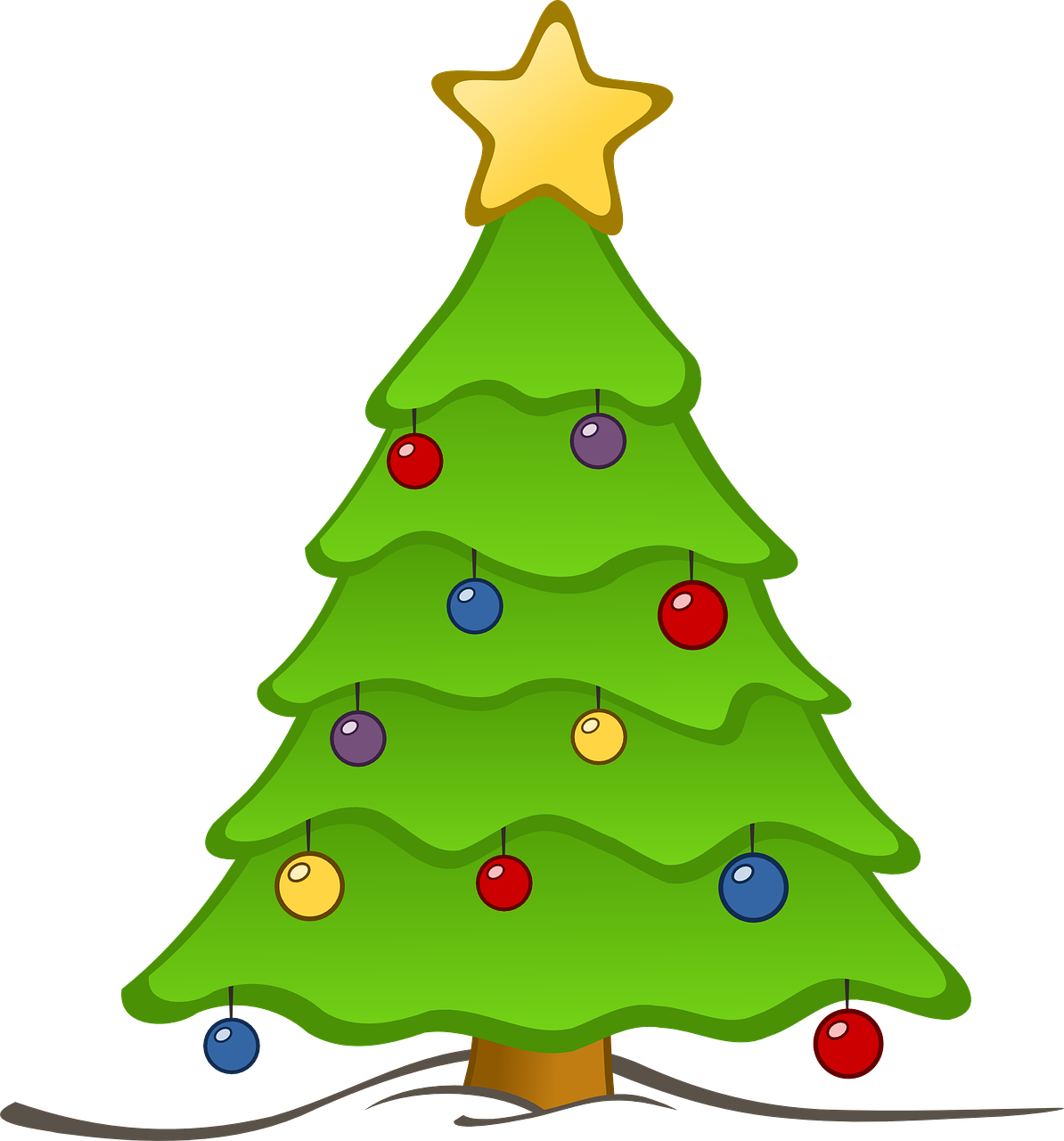 écouter
I have…
you have…
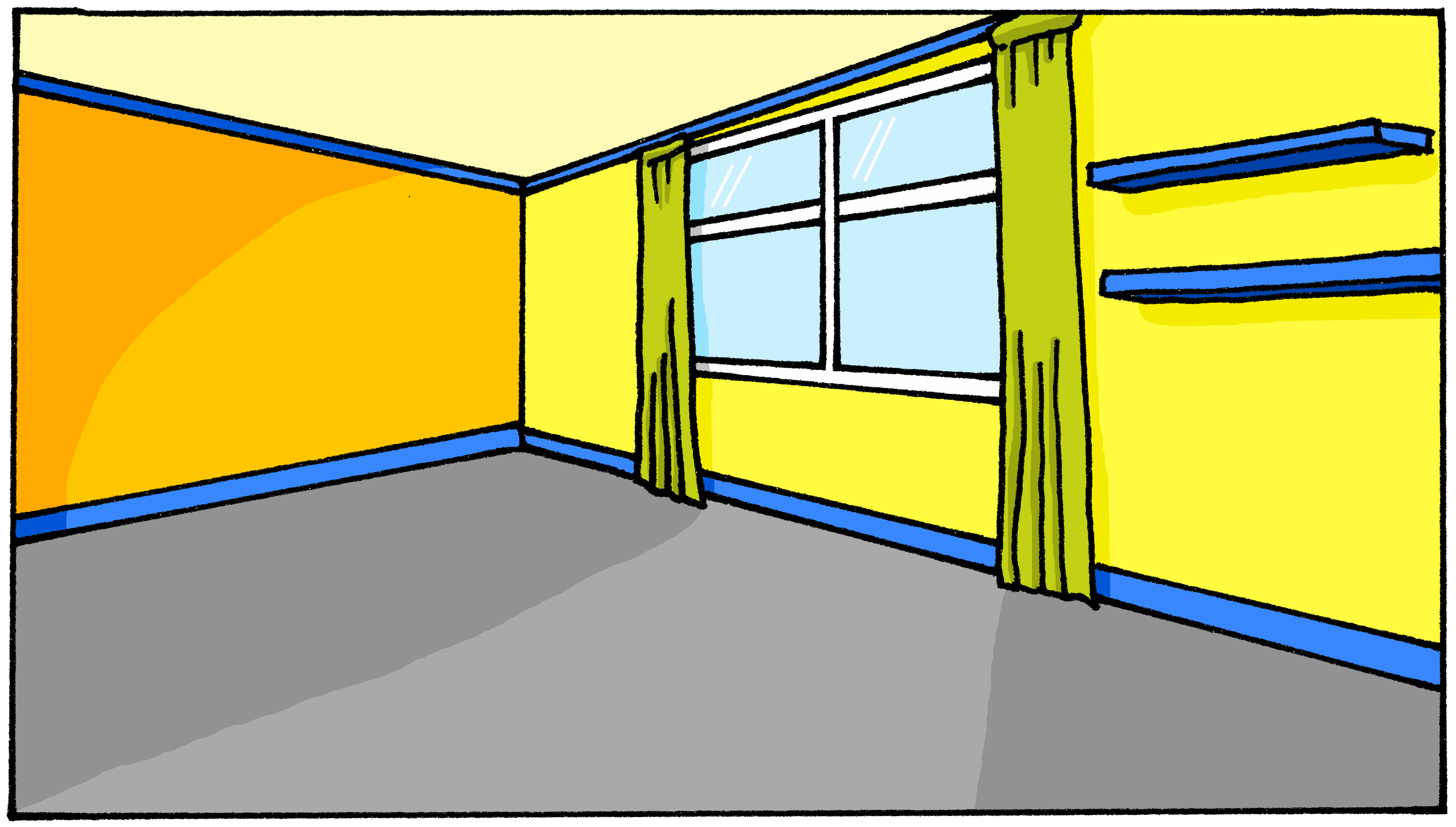 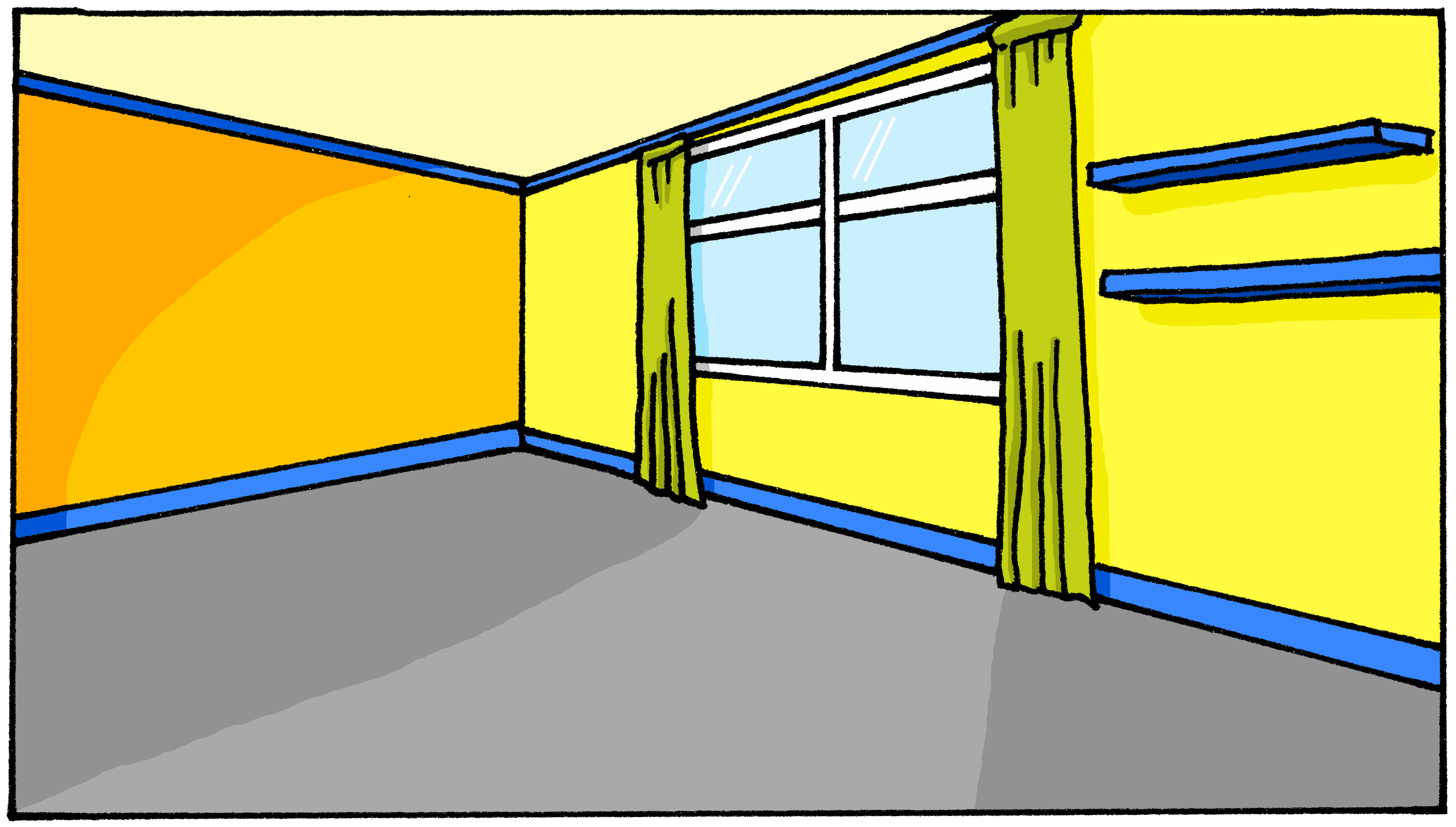 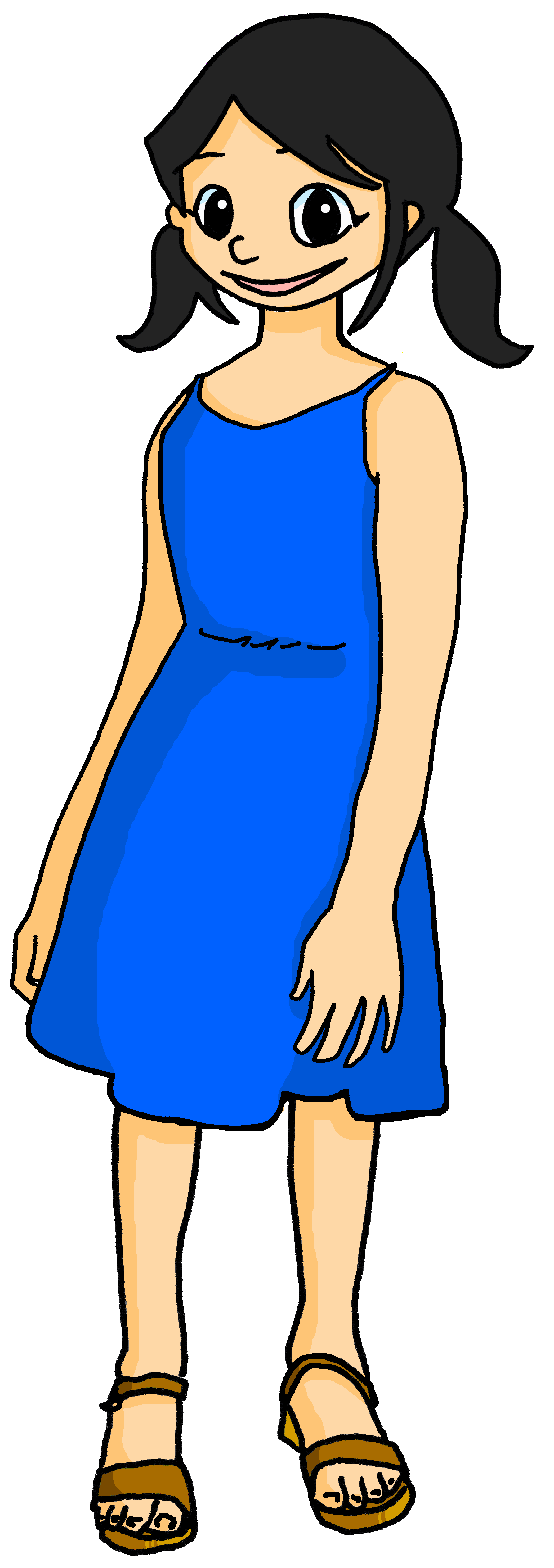 a drawing
a chair
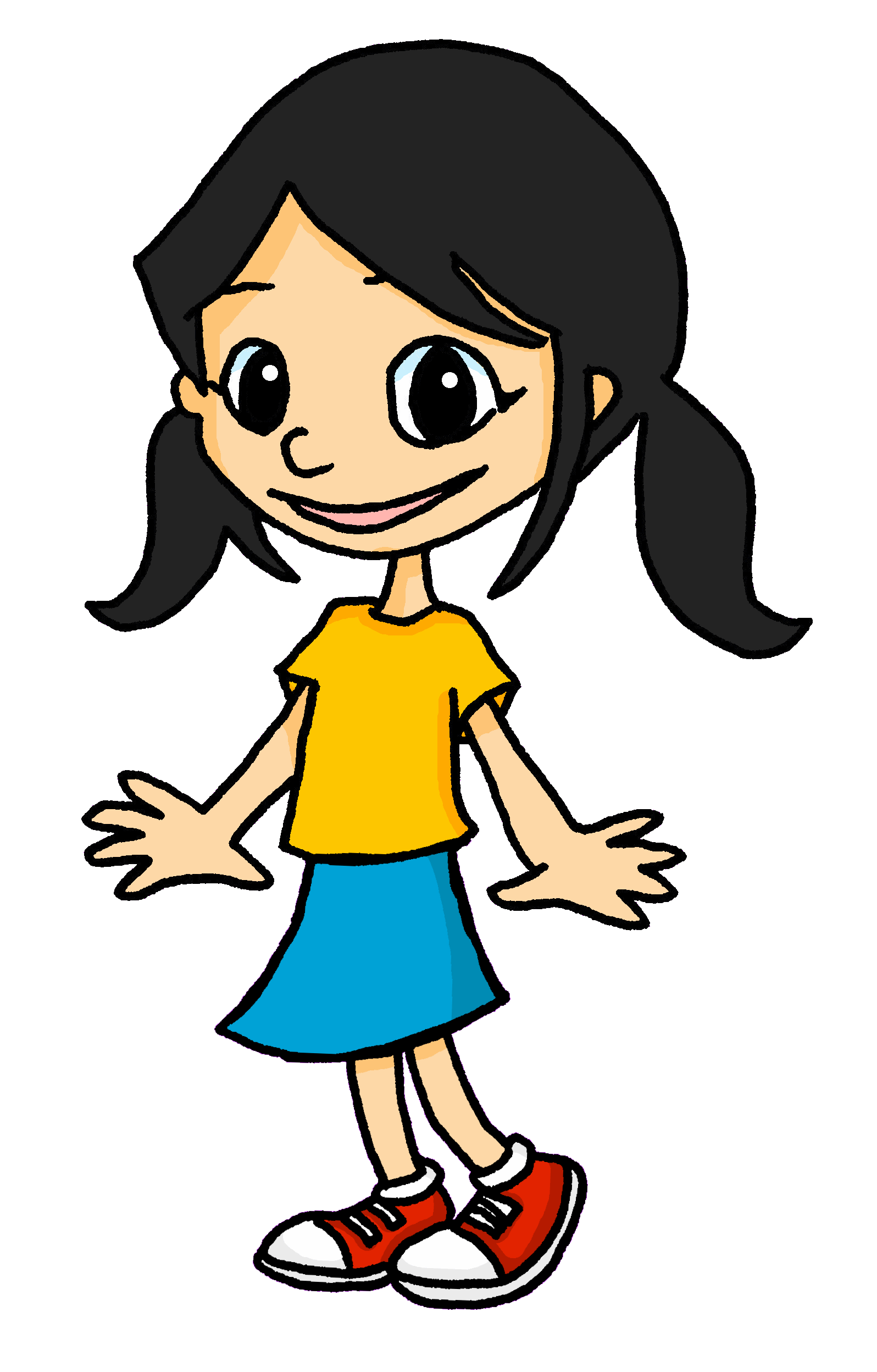 a bed
a card
a desk
an idea!
la bonne liste – the correct list
[Speaker Notes: Timing: 5 minutes 

Aim: to practise aural comprehension of the I and you forms of avoir and previously taught nouns.
Procedure:1. Tell pupils that they need to pay attention to the forms of avoir – ai for ‘I have’ and as for ‘you have’.  The pronouns will be beeped out.
2. Pupils write two headings ‘I have’ and ‘you have’ and list the three items that each person has, in English, underneath.
3. Click to reveal the six answers. Click on each text box answer to hear the full phrase in French.

Transcript:
1. [J’] ai un dessin.2. [tu] as une chaise.3. [tu] as un lit.4. [j] ai une carte.
5. [tu] as un bureau.6. [j‘] ai une idée.]
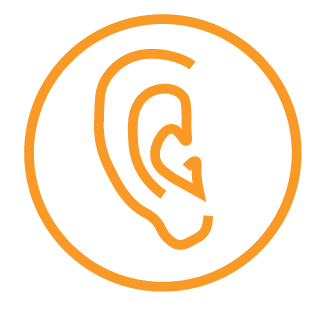 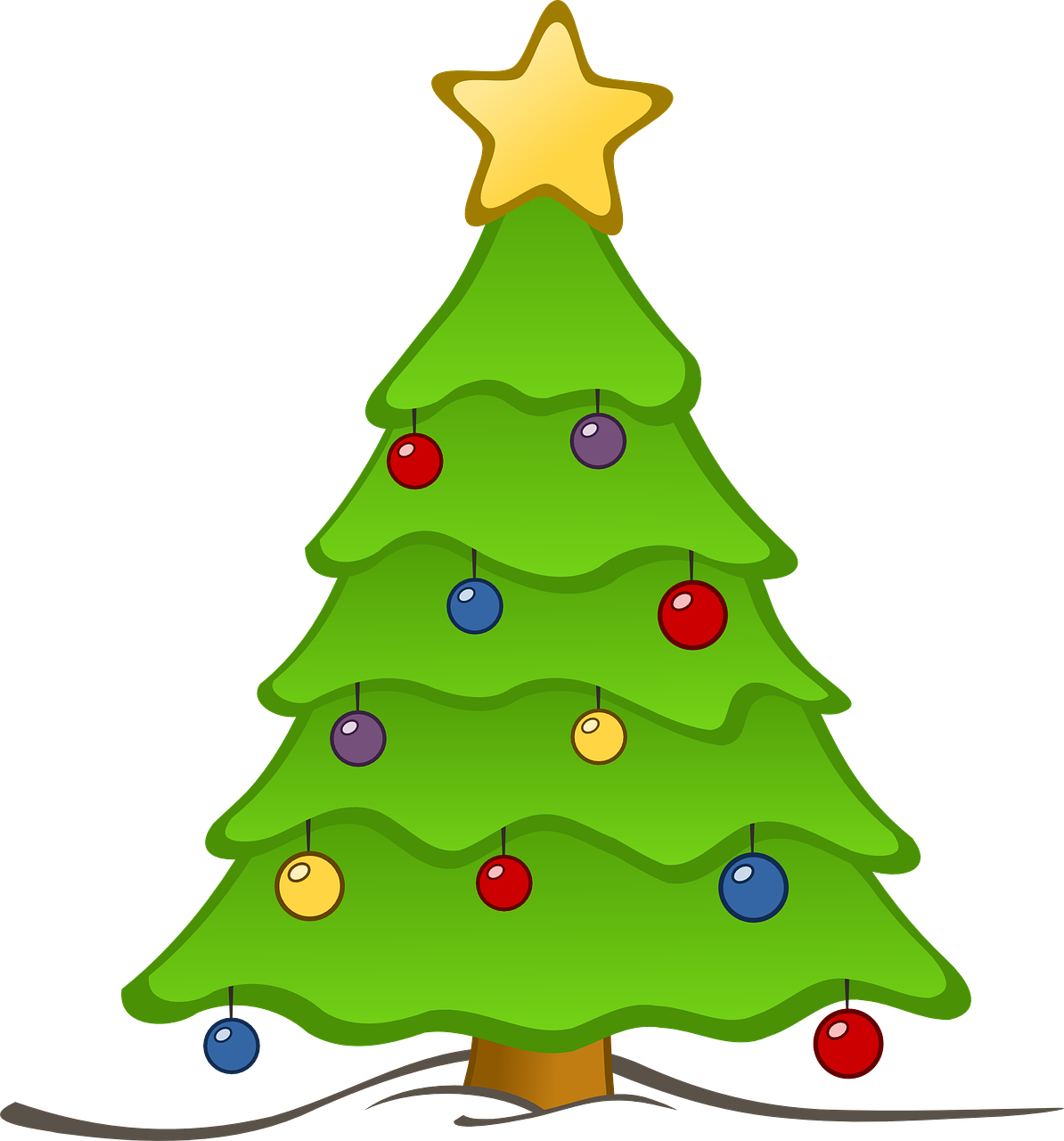 Eugénie parle avec Léa.
Follow up 4:
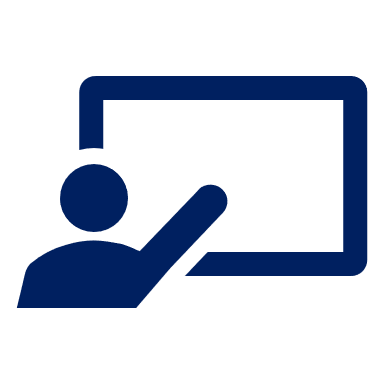 . Écoute les noms des animaux. C’est [ien] ou [(a)in]?
Écoute et lis la conversation. Écris les mots en anglais.
écouter
Noël – Christmas | pas encore – not yet
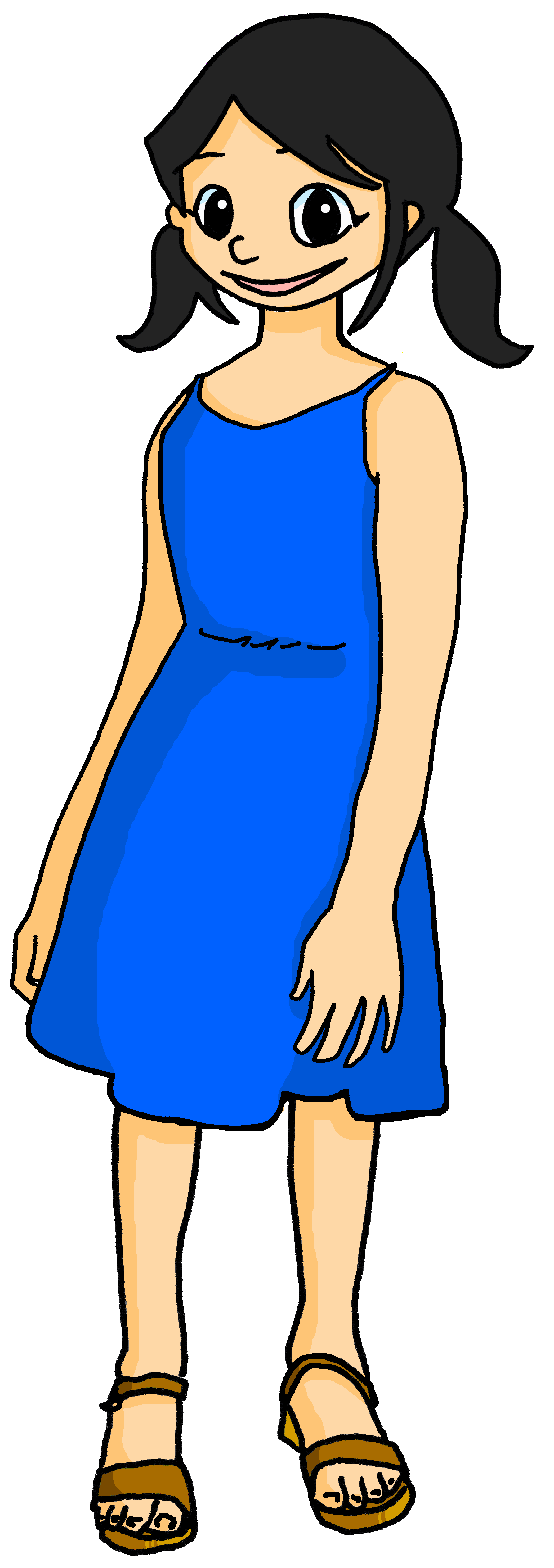 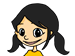 how’s it going?
Salut Léa, ça va ?
Hi Léa, __________________?
You
have
______ also ______ a list for Christmas, _____?
Tu as aussi une liste pour Noël*, 
oui ?
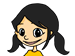 yes
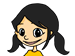 No!?!  Oh, not yet!
Non !?!  Oh, pas encore* !
But
a   card
_____ you have ___ __________ _______ mum?  ________.
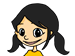 Mais tu as une carte pour 
Maman ? Bien.
Good
for
She
you
_____ ________ a card for _____, _________!
has
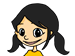 too
Elle a une carte pour toi, aussi !
card
Me
I   have
_______, ___ _______ a __________ _______ _______! 
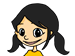 dad
Moi, j’ai une carte pour Papa ! 
for
[Speaker Notes: Timing: 5 minutes
Aim: to practise written comprehension of revisited vocabulary in a longer (conversation) context.
Procedure:1. Click on each sentence to hear it.
2. Pupils can number 1-6 and just write down all the missing English meanings within each sentence.
3. Click to bring up written answers.]

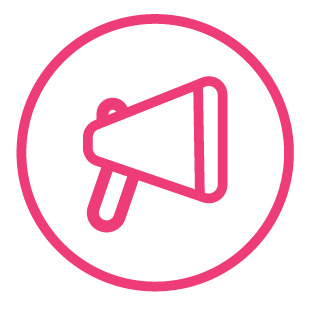 Follow up 5
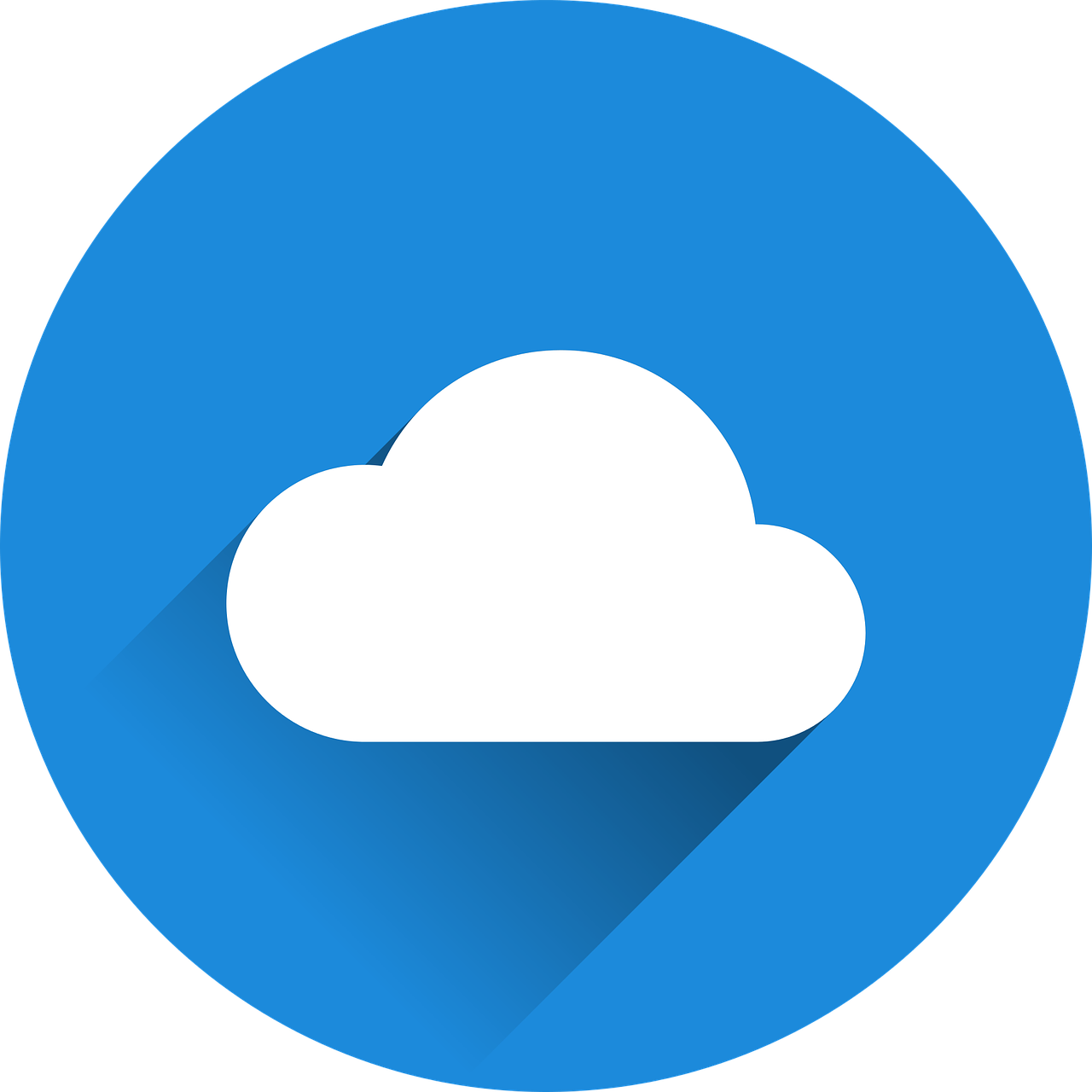 Écris en français. Can you get at least 15 points?
mots
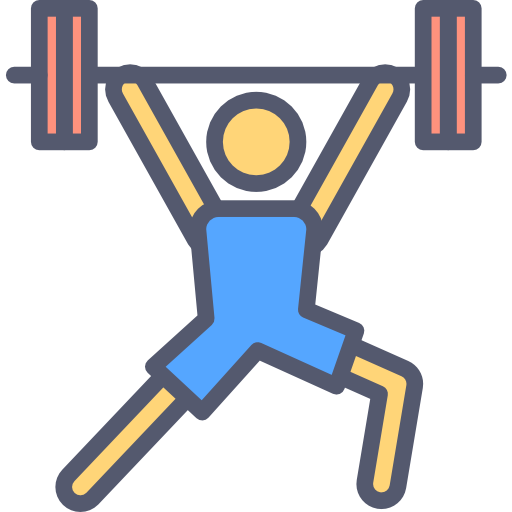 Au revoir !
oui
non
vocabulaire
x3
ça va ?
bien
mal
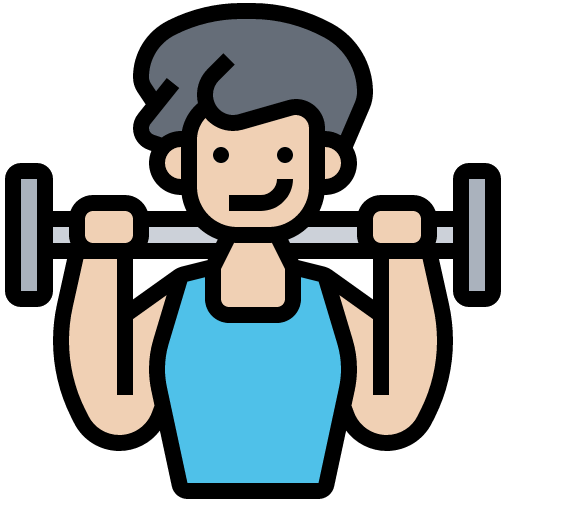 elle a
quoi ?
tu as
x2
il a
avoir
j’ai
vendredi
samedi
dimanche
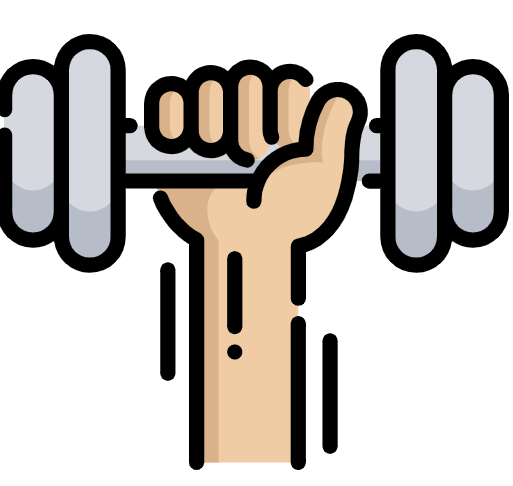 mardi
mercredi
jeudi
x1
lundi
un jour
chaque
[Speaker Notes: Timing: 5-10 minutes

Aim: to practise written comprehension of vocabulary from this week and previous weeks.

Procedure:Give pupils a blank grid.  They fill in the French meanings of any of the words they know, trying to reach 15 points in total.
Note:The most recently learnt and practised words are pink, words from the previous week are green and those from week 1 are blue, thus more points are awarded for them, to recognise that memories fade and more effort (heavy lifting!) is needed to retrieve them.]
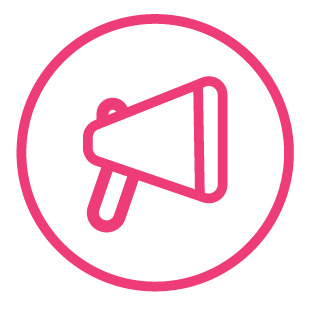 Écris en français : Can you get at least 15 points?
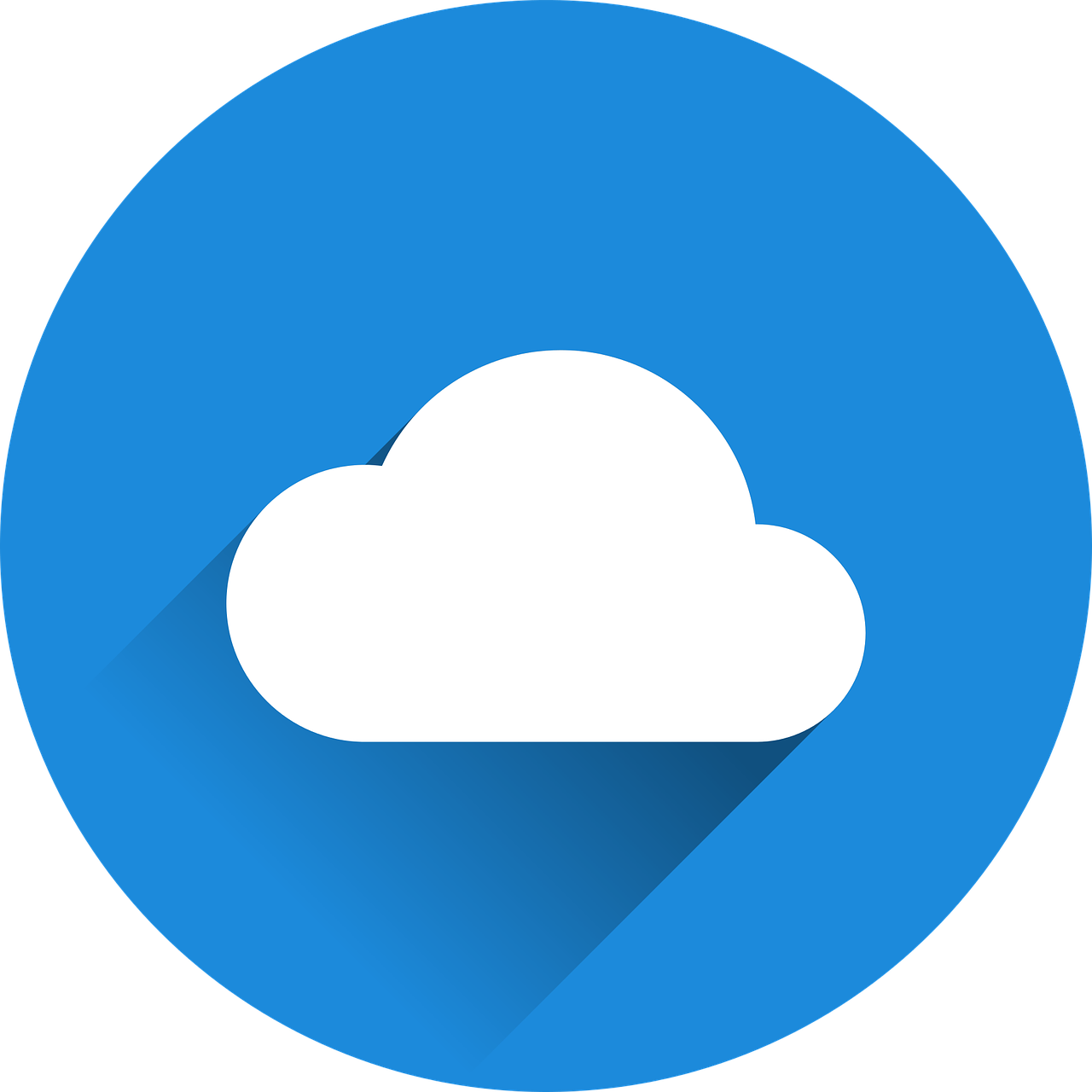 mots
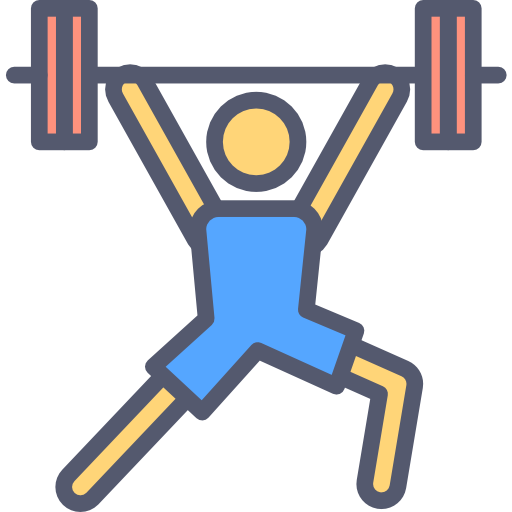 vocabulaire
x3
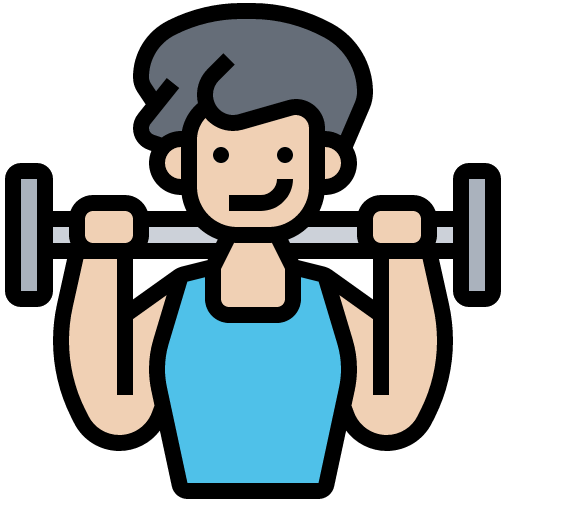 x2
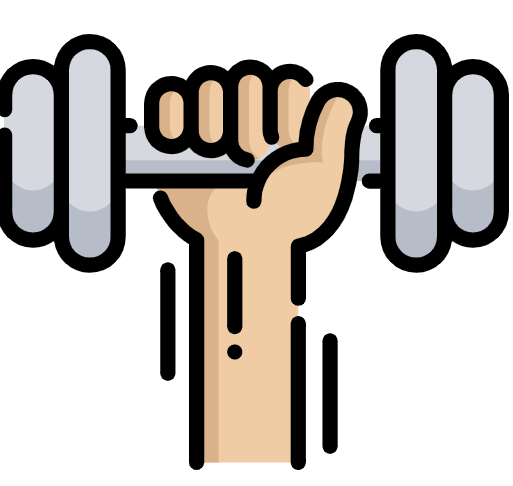 x1
[Speaker Notes: HANDOUT]